CPCC. Yónel Chocano Figueroa.
Costeo Variable
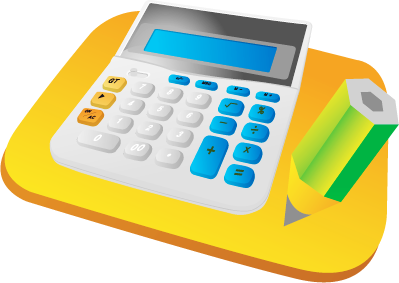 http://aulavirtualcontable.jimdo.com
Casos
LA CONFIANZA  CONTABLE SAA
FÁBRICAS TOTALES SAC
LA PORTEÑA SAC
EQUIPOS GIL SAA
CREACIONES SIGLO XXI SAA
JOSÉ QUISPE
2
15/09/2014
CPCC. Yónel Chocano Figueroa.
DIFERENCIA DE LOS SISTEMAS DE COSTEO
La diferencia entre el sistema de costeo por absorción y el sistema de costeo variable puede ser destacada presentando una comparación en un Estado de Resultados elaborado mediante el método de costeo por absorción y un Estado de Resultados formulado por el método de costeo “directo”.
3
15/09/2014
CPCC. Yónel Chocano Figueroa.
Caso 1
4
15/09/2014
CPCC. Yónel Chocano Figueroa.
Fórmulas
5
15/09/2014
CPCC. Yónel Chocano Figueroa.
Caso 2
Fábricas Totales SAC
6
15/09/2014
CPCC. Yónel Chocano Figueroa.
Fábricas Totales SAC
Costeo Variable
7
15/09/2014
CPCC. Yónel Chocano Figueroa.
Fábricas Totales SAC
Operaciones
8
15/09/2014
CPCC. Yónel Chocano Figueroa.
Text
Text
Text
Te
Caso 3                   La Porteña SAC
9
15/09/2014
CPCC. Yónel Chocano Figueroa.
La Porteña SAC
10
15/09/2014
CPCC. Yónel Chocano Figueroa.
Operaciones
11
15/09/2014
CPCC. Yónel Chocano Figueroa.
Caso 4               Equipos Gil SAA
12
15/09/2014
CPCC. Yónel Chocano Figueroa.
Equipos Gil SAA
13
15/09/2014
CPCC. Yónel Chocano Figueroa.
Caso 5
14
15/09/2014
CPCC. Yónel Chocano Figueroa.
Operaciones
15
15/09/2014
CPCC. Yónel Chocano Figueroa.
Costeo Absorbente
16
15/09/2014
CPCC. Yónel Chocano Figueroa.
Caso 6        Costeo Absorbente
17
15/09/2014
CPCC. Yónel Chocano Figueroa.
Costeo Variable
2003
2000
2002
2001
18
15/09/2014
CPCC. Yónel Chocano Figueroa.
Operaciones
Add Your Title
Add Your Title
19
15/09/2014
CPCC. Yónel Chocano Figueroa.
Muchas Gracias !
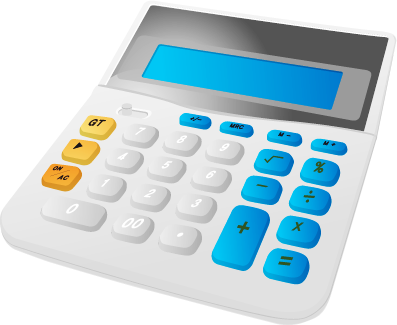 http://aulavirtualcontable.galeon.com
CPCC. Yónel Chocano Figueroa.